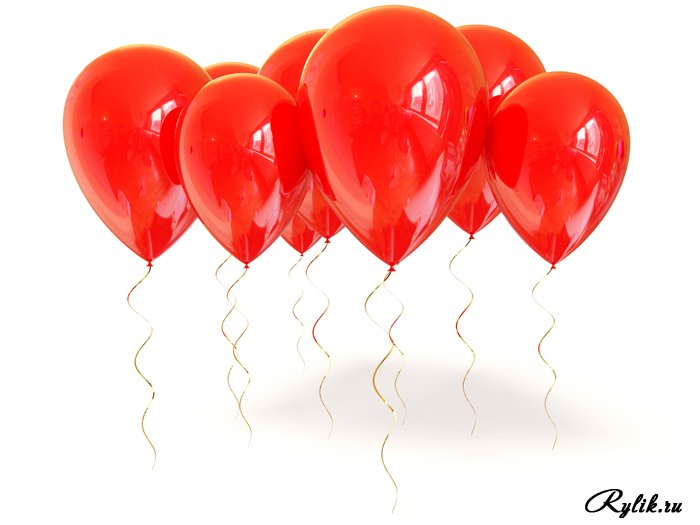 В. Ю. Драгунский
«Красный шарик в синем небе»
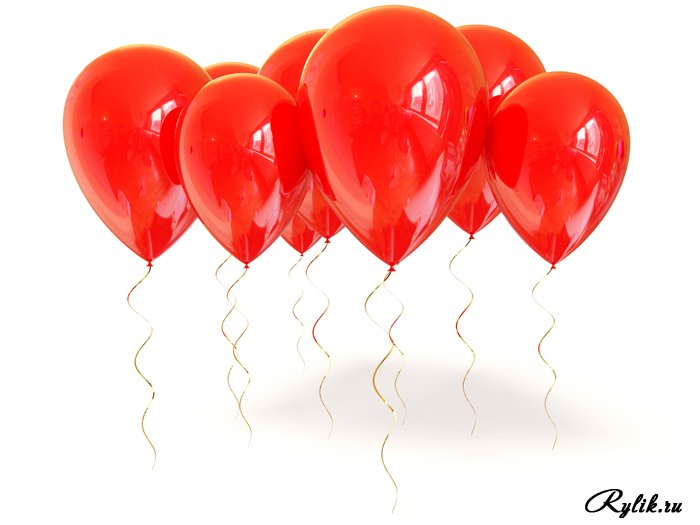 Виктор Юзефович Драгунский
Удивительный мир Драгунского
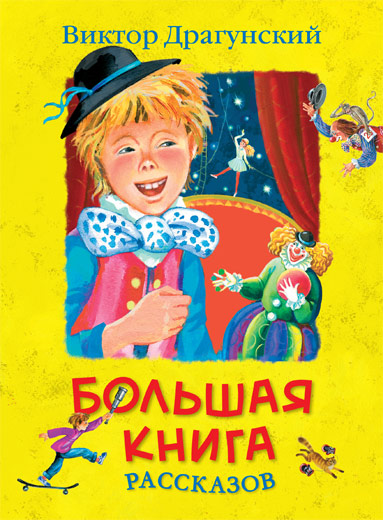 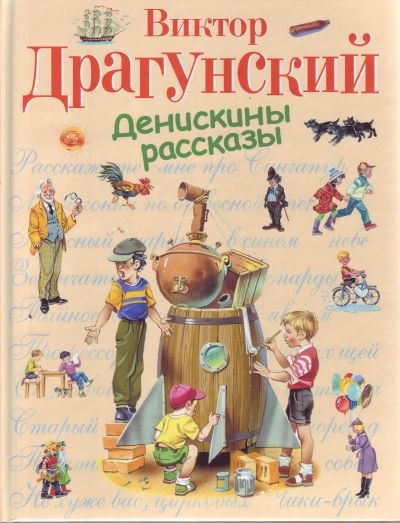 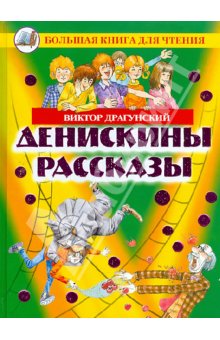 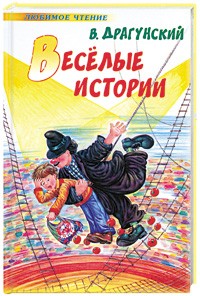 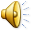